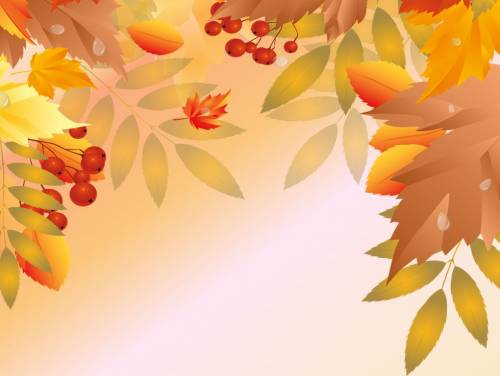 Урок литературного чтения
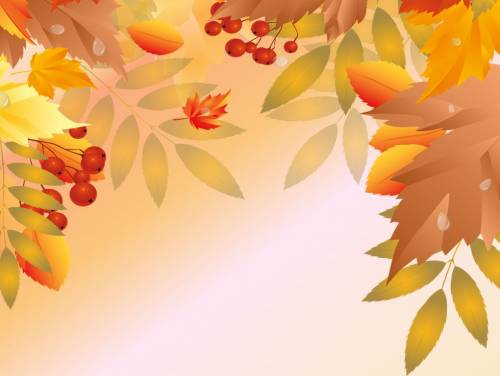 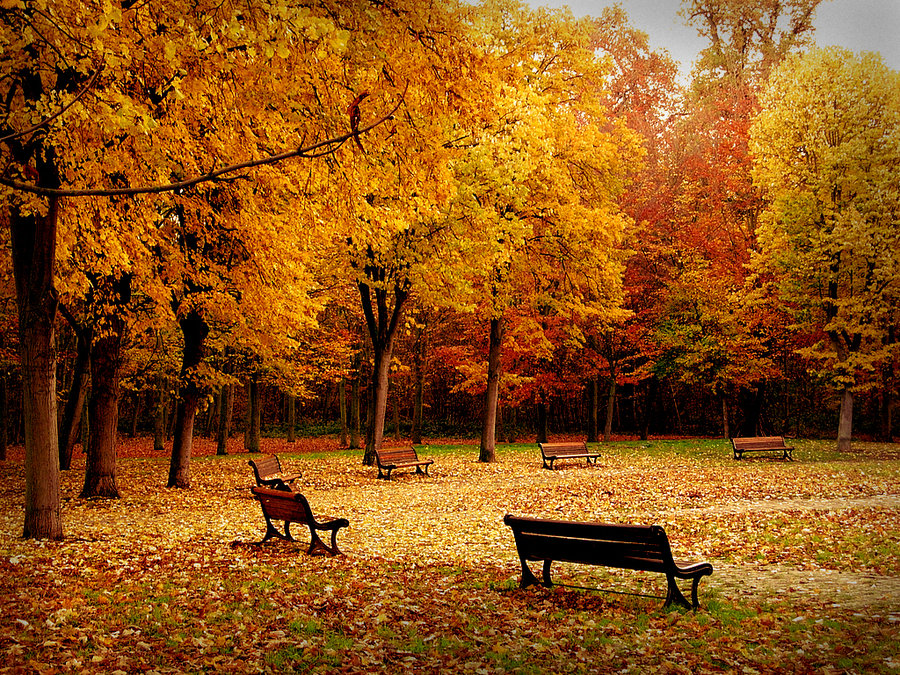 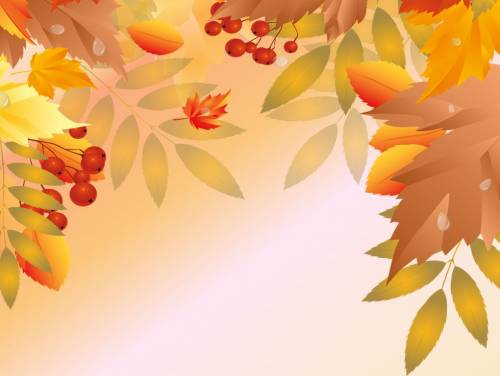 «ЛИСТОПАД»
,
,
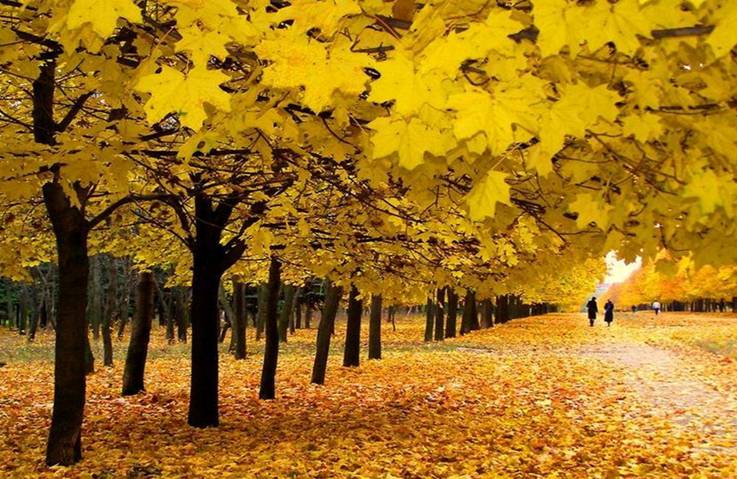 Д
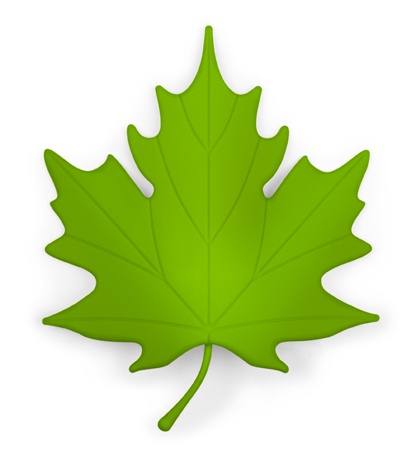 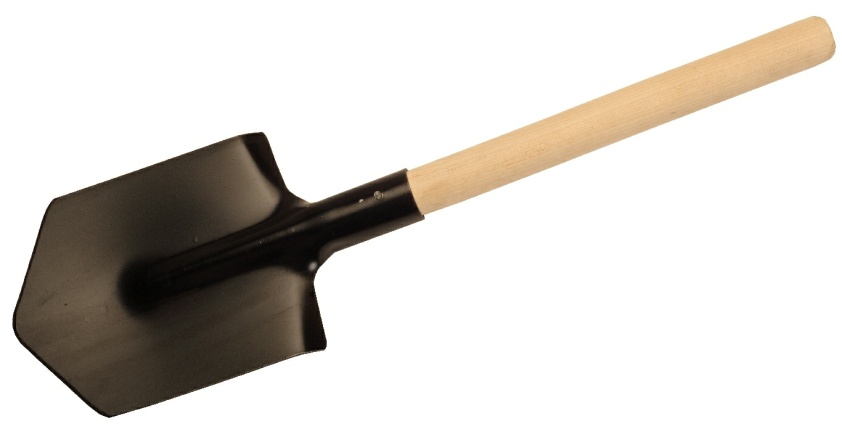 ,
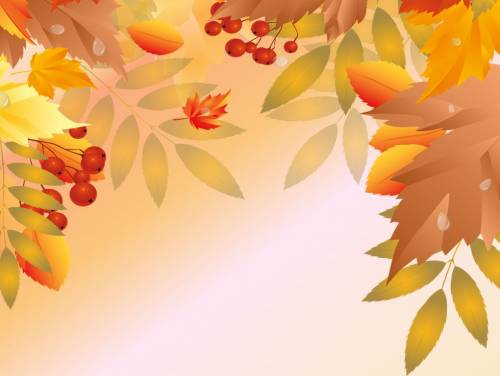 69Б324У17Н765
        И187Н
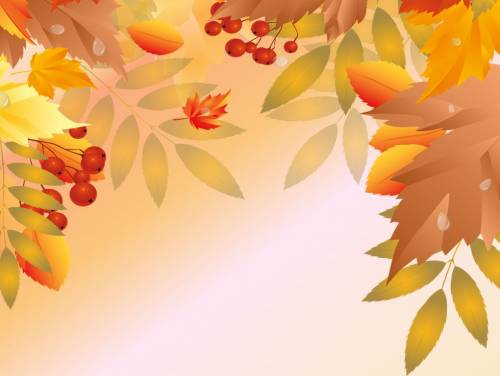 БУНИН Иван Алексеевич
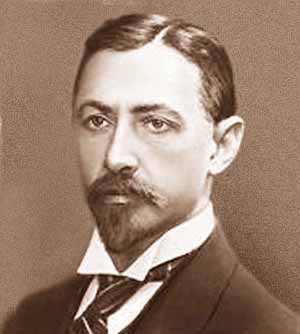 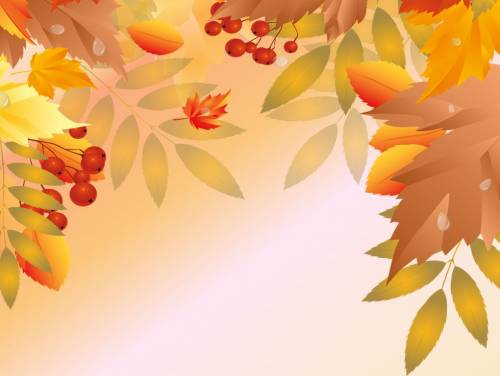 Лиловый –Багряный – Золотой – Лазурь – Серебро -
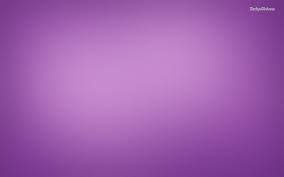 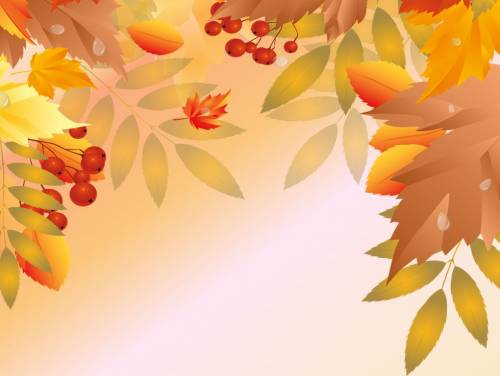 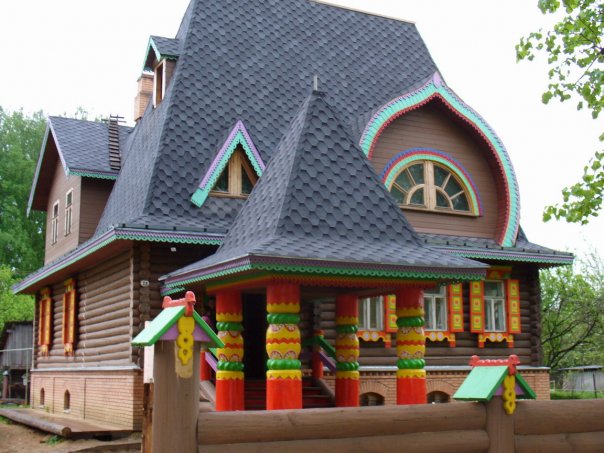 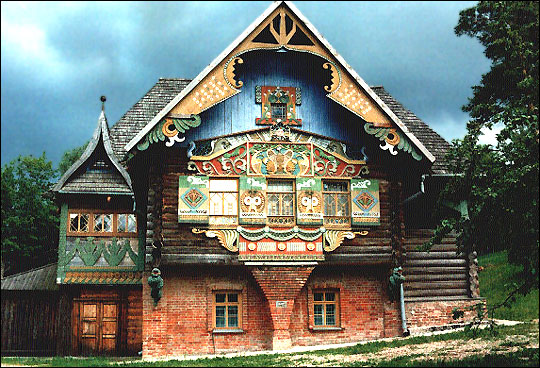 Терем – высокий богатый дом с покатой крышей.
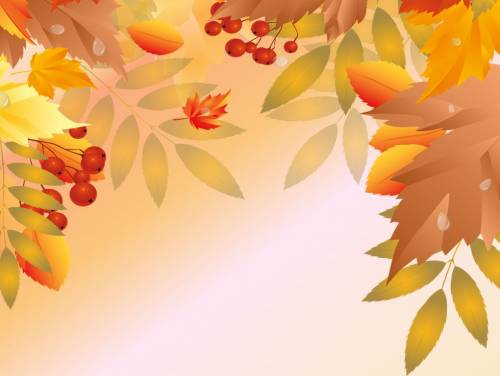 Резьба – рисунок , вырезанный из дерева или кости.Вдова –одинокая женщина, у которой умер муж.Заворожённый – заколдованный.
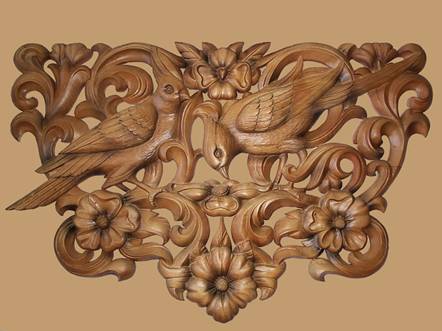 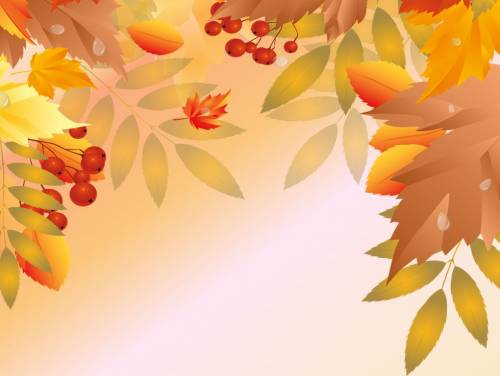 Найди пару   просветы           терем    ёлочки               оконца     лес                  жёлтая резьба     Осень               вышки    берёзы              тихая  вдова
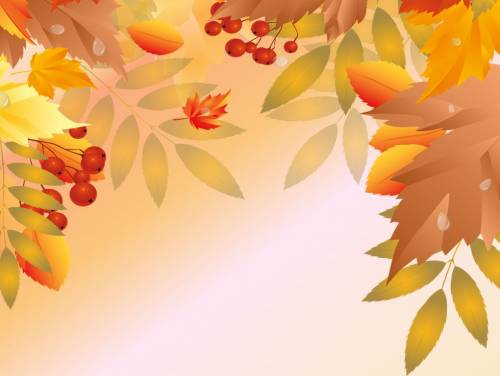 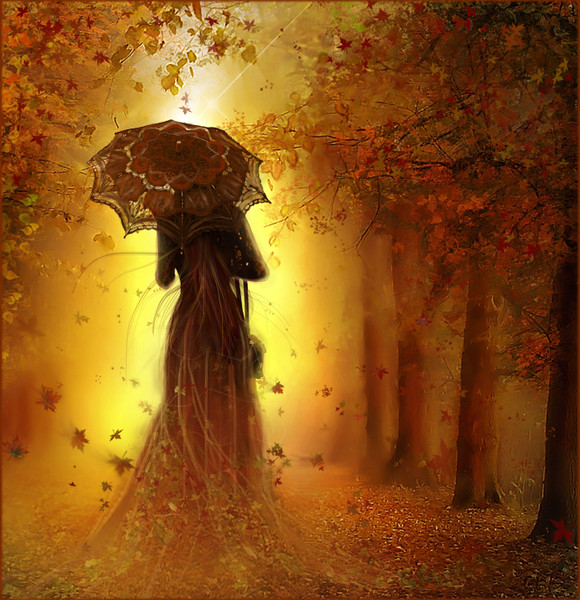 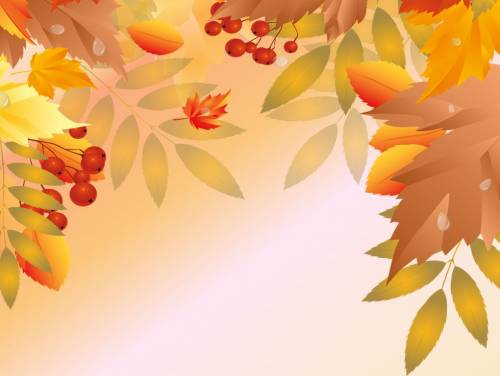 Найди пару  Паутина         белый лепесток  мотылёк         сеть из серебра
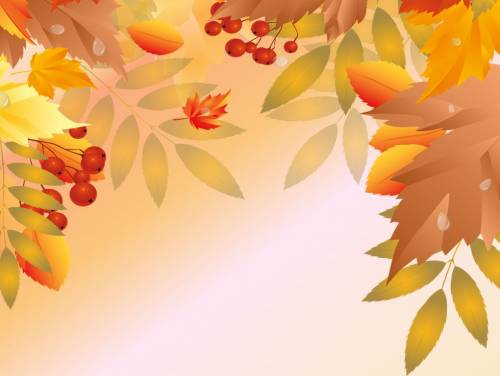 Аллитерация (звукопись) – специальный подбор согласных звуков для создания более точного описания образа.
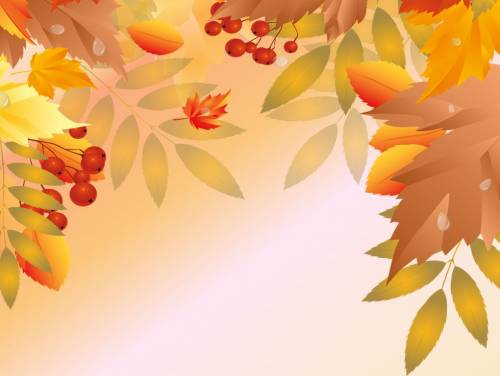 И.И.Левитан «Золотая осень»
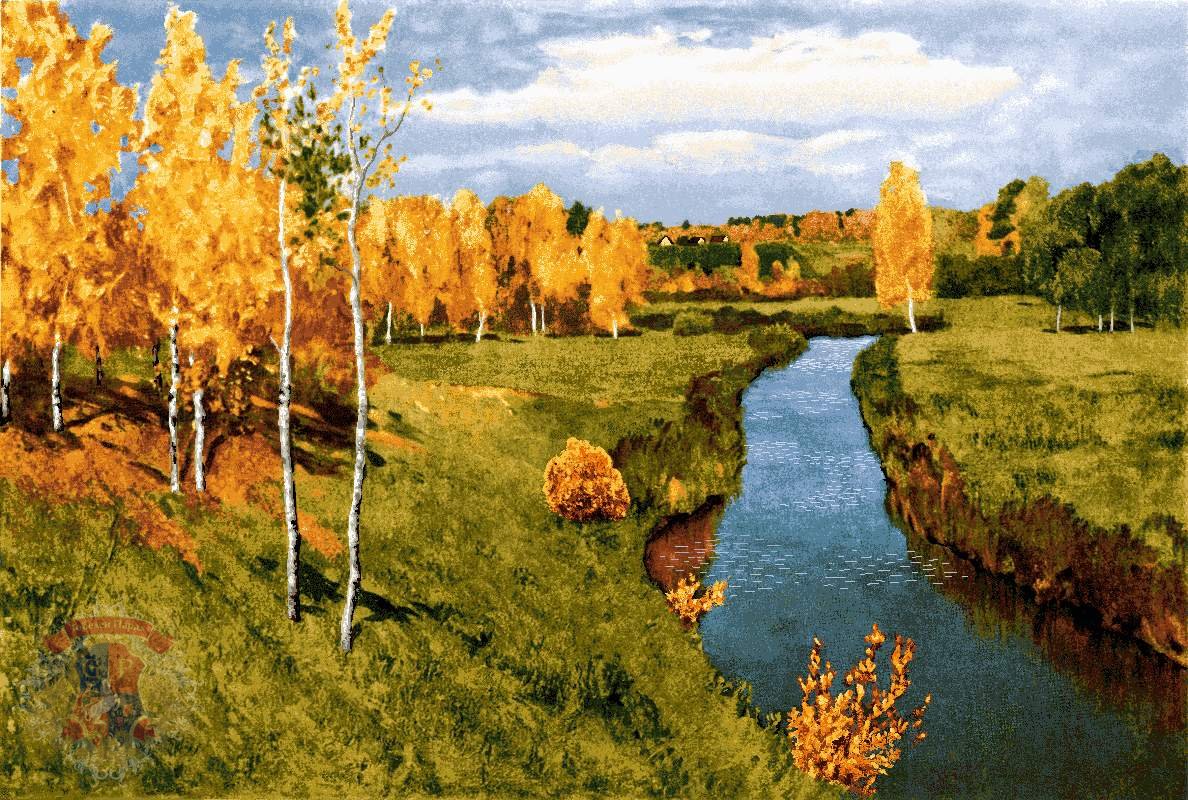